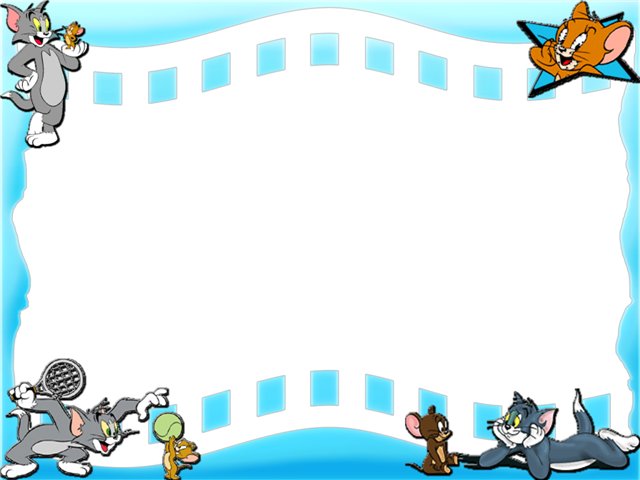 Правильные и неправильные дроби. Смешанные числа.
Математика – 5
И.И. Зубарева, А.Г. Мордкович
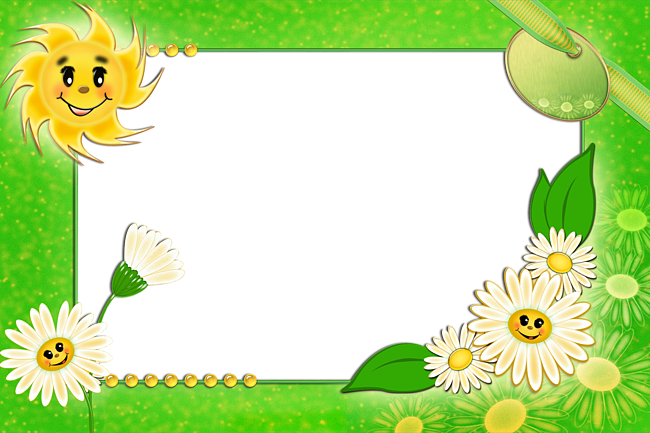 Сократите дробь:
Проверка:
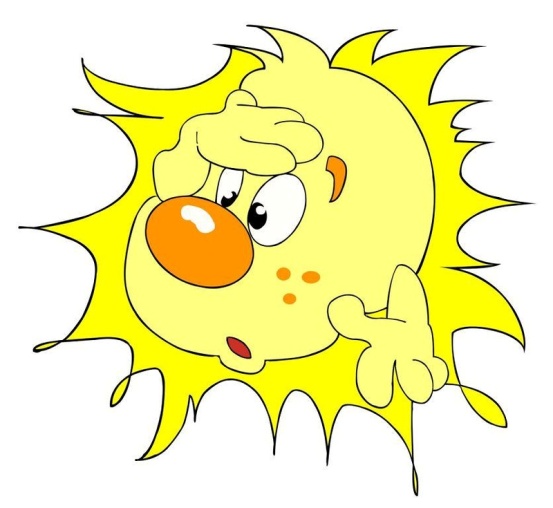 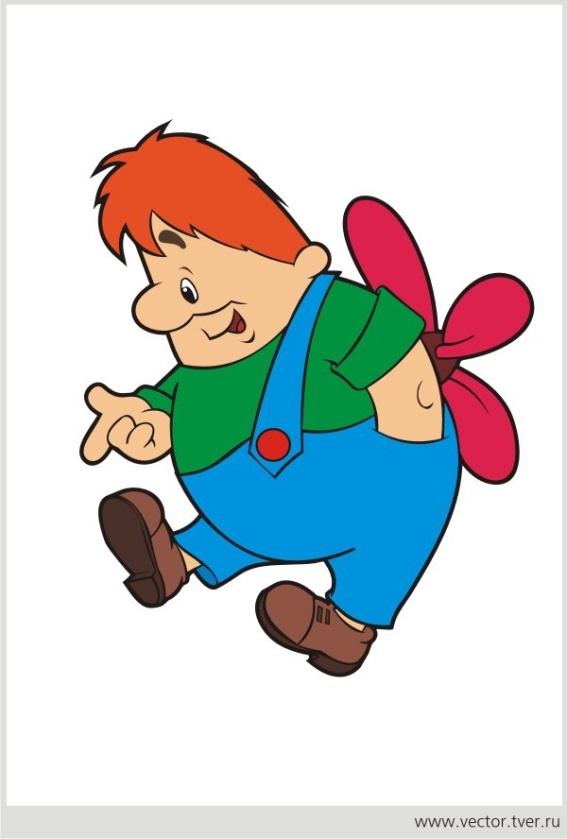 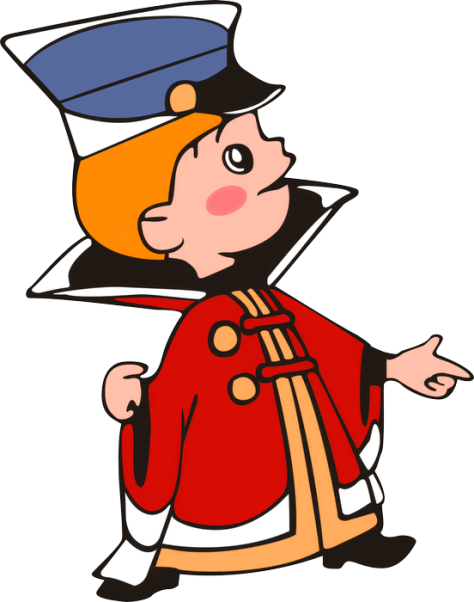 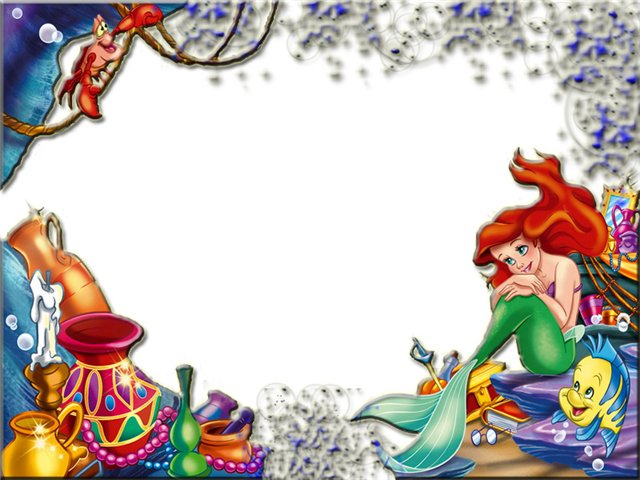 Как можно перевести смешанное число в неправильную дробь?
Переведите смешанные числа в неправильные дроби:
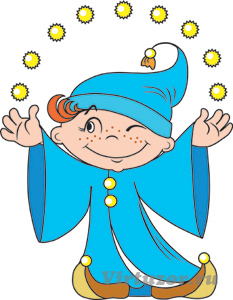 Как можно перевести неправильную дробь в смешанное число?
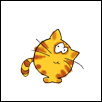 Переведите неправильную дробь в смешанное число.
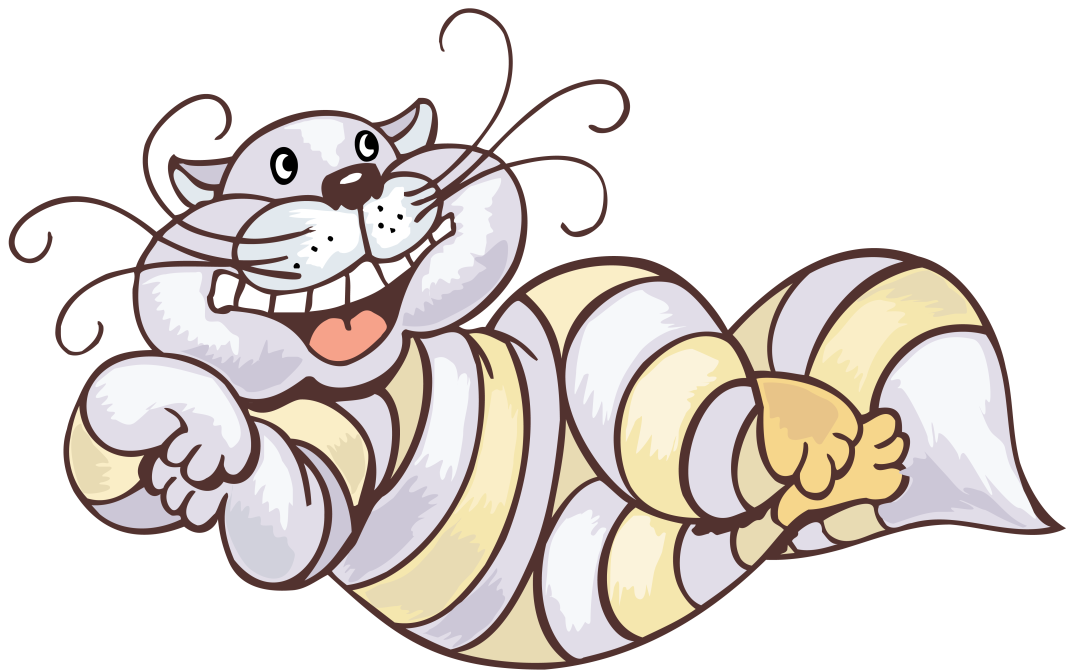 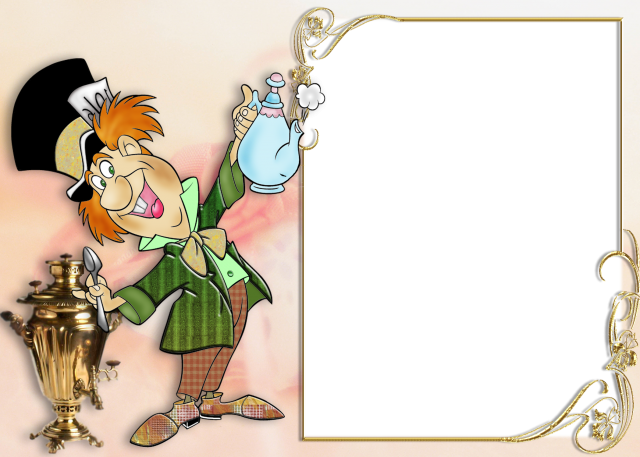 Задание из учебника:
395а
396
399
404
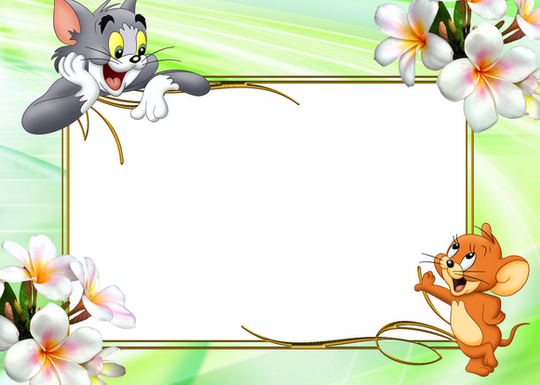 Повторение:
Решите уравнения: 

3x+2x=10
7m-5m=4+6
3a+6a=125+1
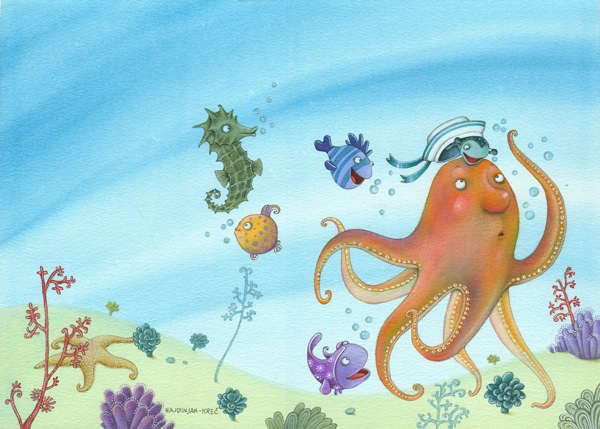 Домашнее задание:
Стр. 113
Контрольные задания